Fig. 3. (A) Expected error variation in a large population of DNA C-value estimates for one genotype as ...
Ann Bot, Volume 95, Issue 1, January 2005, Pages 45–90, https://doi.org/10.1093/aob/mci003
The content of this slide may be subject to copyright: please see the slide notes for details.
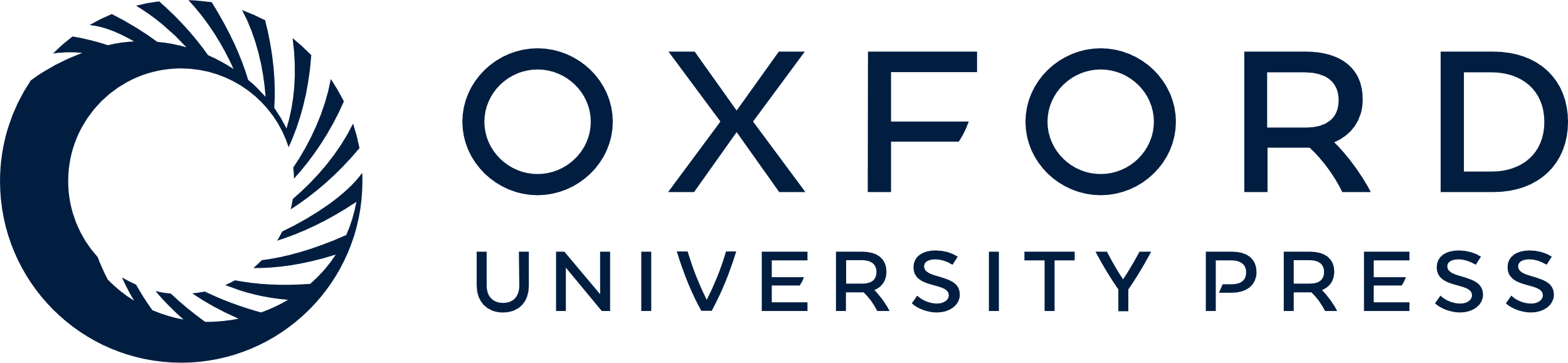 [Speaker Notes: Fig. 3. (A) Expected error variation in a large population of DNA C-value estimates for one genotype as underestimates (in the lower tail) and overestimates (in the upper tail) surround more accurate, intermediate, genome size estimates. (B) Histogram showing frequency of C-values for the 85 smallest species in the database or Appendix.


Unless provided in the caption above, the following copyright applies to the content of this slide: Annals of Botany 95/1 © Annals of Botany Company 2005; all rights reserved]